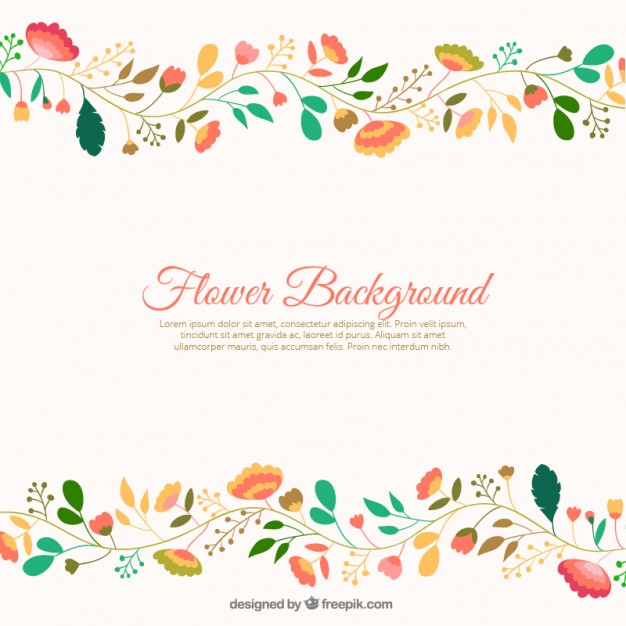 TRƯỜNG TIỂU HỌC ĐẠI ĐỒNG
Địa lí – Lớp 5
CHÂU MĨ (TIẾP THEO)
Địa lí:
Châu Mĩ (Tiếp theo)
3. Dân cư châu Mĩ:
Bảng số liệu về diện tích và dân số các châu lục.
- Châu Mĩ đứng thứ mấy về số dân trên thế giới?
Châu Mĩ đứng thứ ba về số dân trên thế giới.
Châu Mĩ (Tiếp theo)
3. Dân cư châu Mĩ:
- Châu Mĩ đứng thứ ba về số dân trên thế giới.
- Ai là chủ nhân xa xưa của châu Mĩ ?
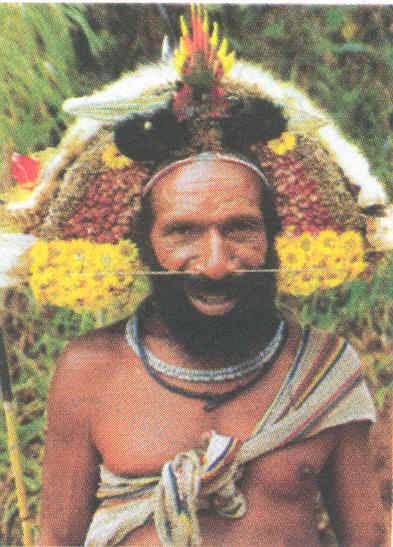 Người Anh-điêng
Châu Mĩ (Tiếp theo)
3. Dân cư châu Mĩ:
-  Châu Mĩ đứng thứ ba về số dân trên thế giới.
Châu Mĩ (Tiếp theo)
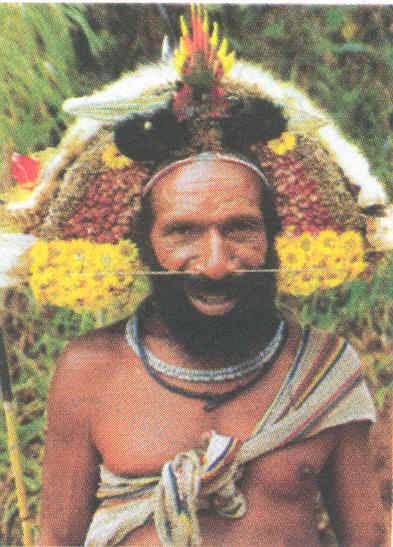 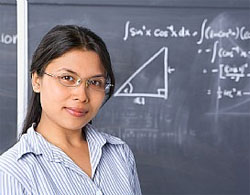 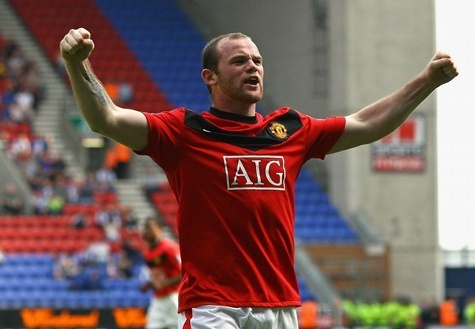 Người Châu Âu
Người Anh-điêng
Người Châu Á
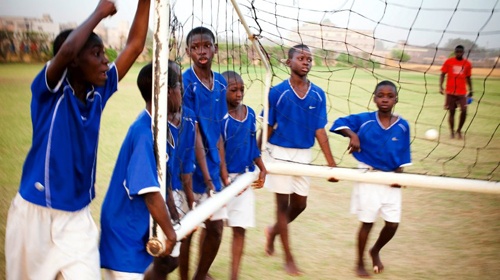 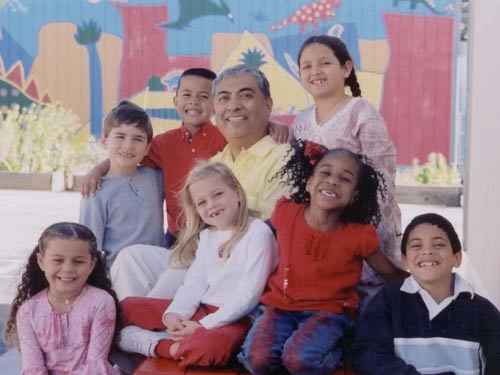 Người Lai
Người Châu Phi
Châu Mĩ (Tiếp theo)
3. Dân cư châu Mĩ:
- Châu Mĩ đứng thứ ba về số dân trên thế giới.
- Phần lớn cư dân châu Mĩ là người nhập cư.
- Dân cư châu Mĩ sống tập trung ở ven biển và miền Đông.
4. Hoạt động kinh tế
4. Hoạt động kinh tế
* Hoàn thành bảng so sánh về kinh tế giữa Bắc Mỹ với Trung Mĩ và Nam Mĩ:
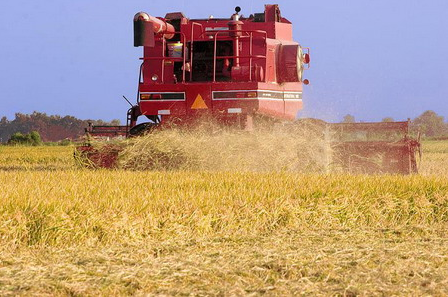 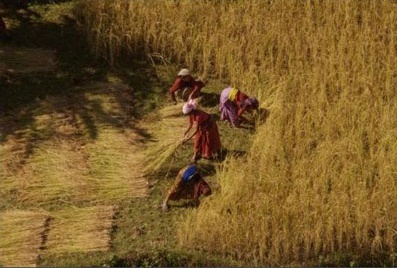 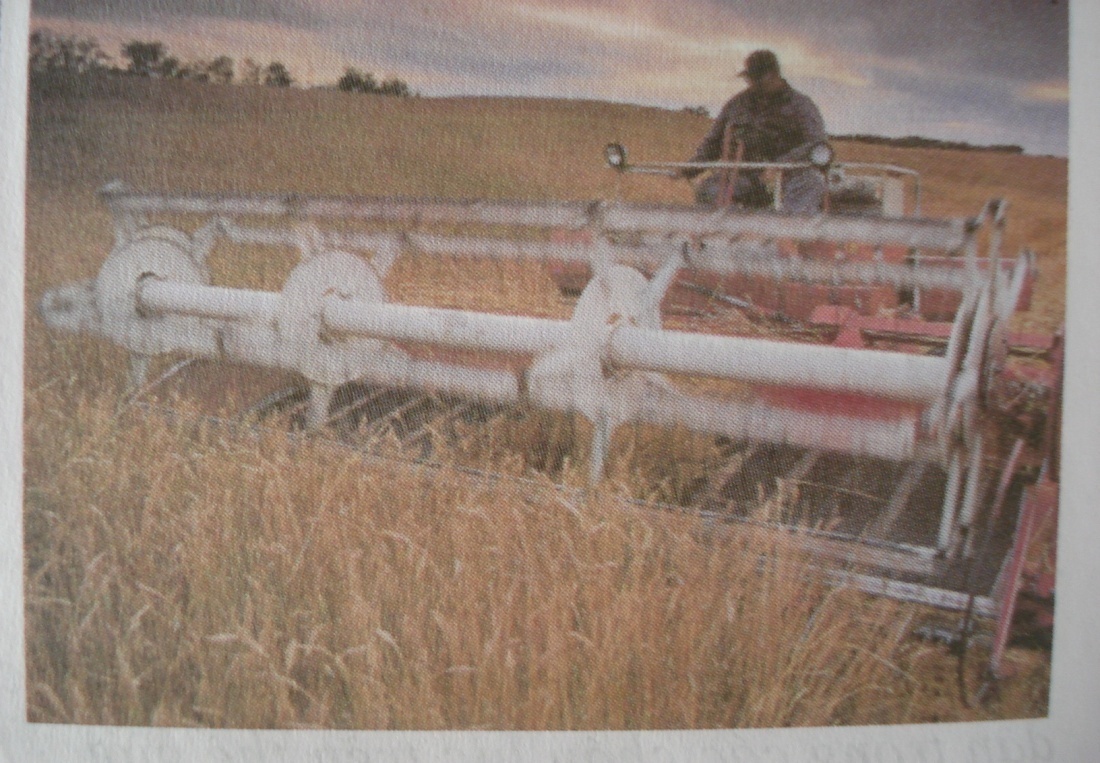 b) Thu hoạch lúa mì
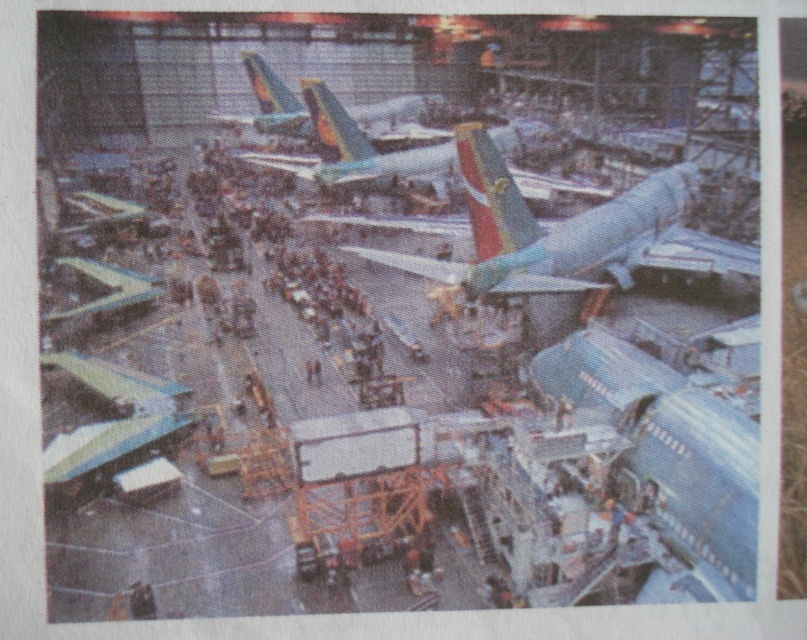 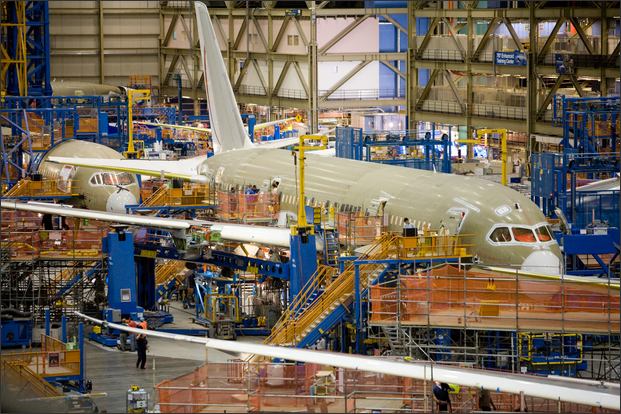 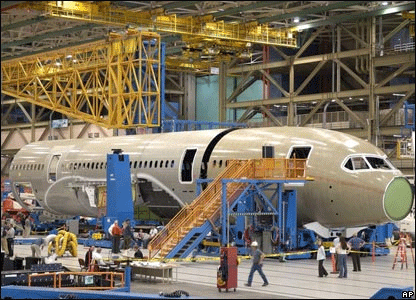 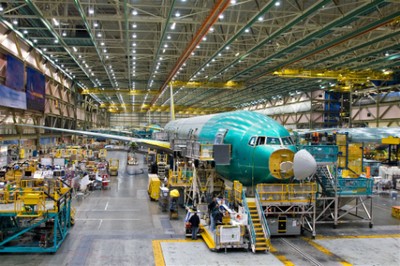 Lắp ráp máy bay Bô-ing
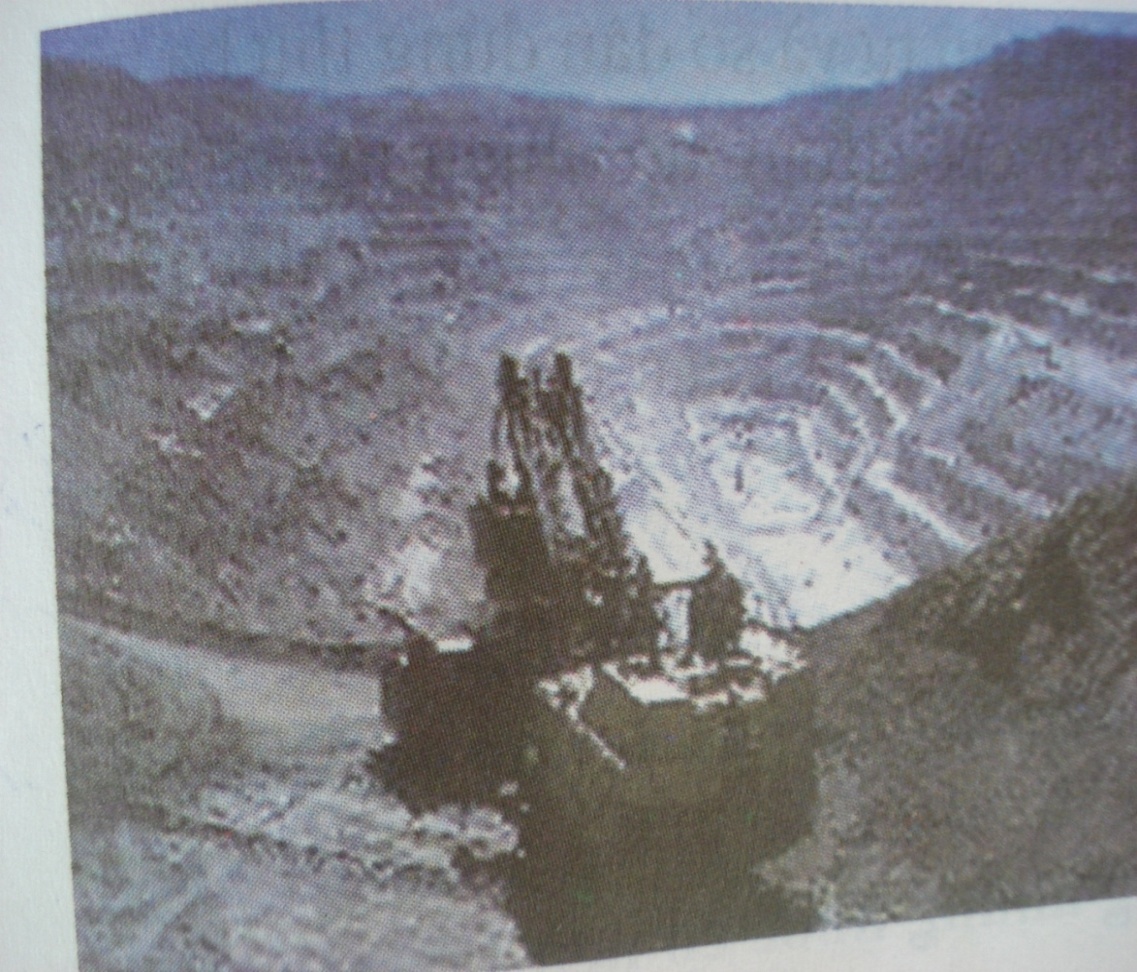 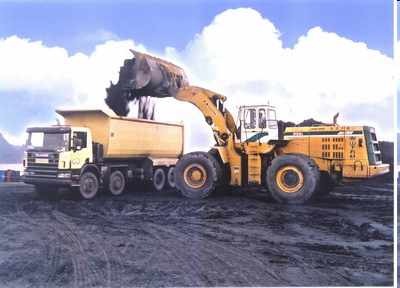 Khai thác bạc
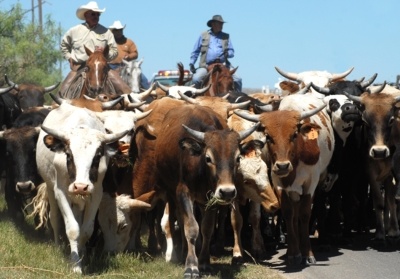 Chăn nuôi bò
4. Hoạt động kinh tế:
Bắc Mĩ có nền kinh tế phát triển; công nghiệp, nông nghiệp hiện đại.
      Trung Mĩ và Nam Mĩ có nền kinh tế đang phát triển chủ yếu là sản xuất nông phẩm nhiệt đới và khai thác khoáng sản.
5. Hoa Kì
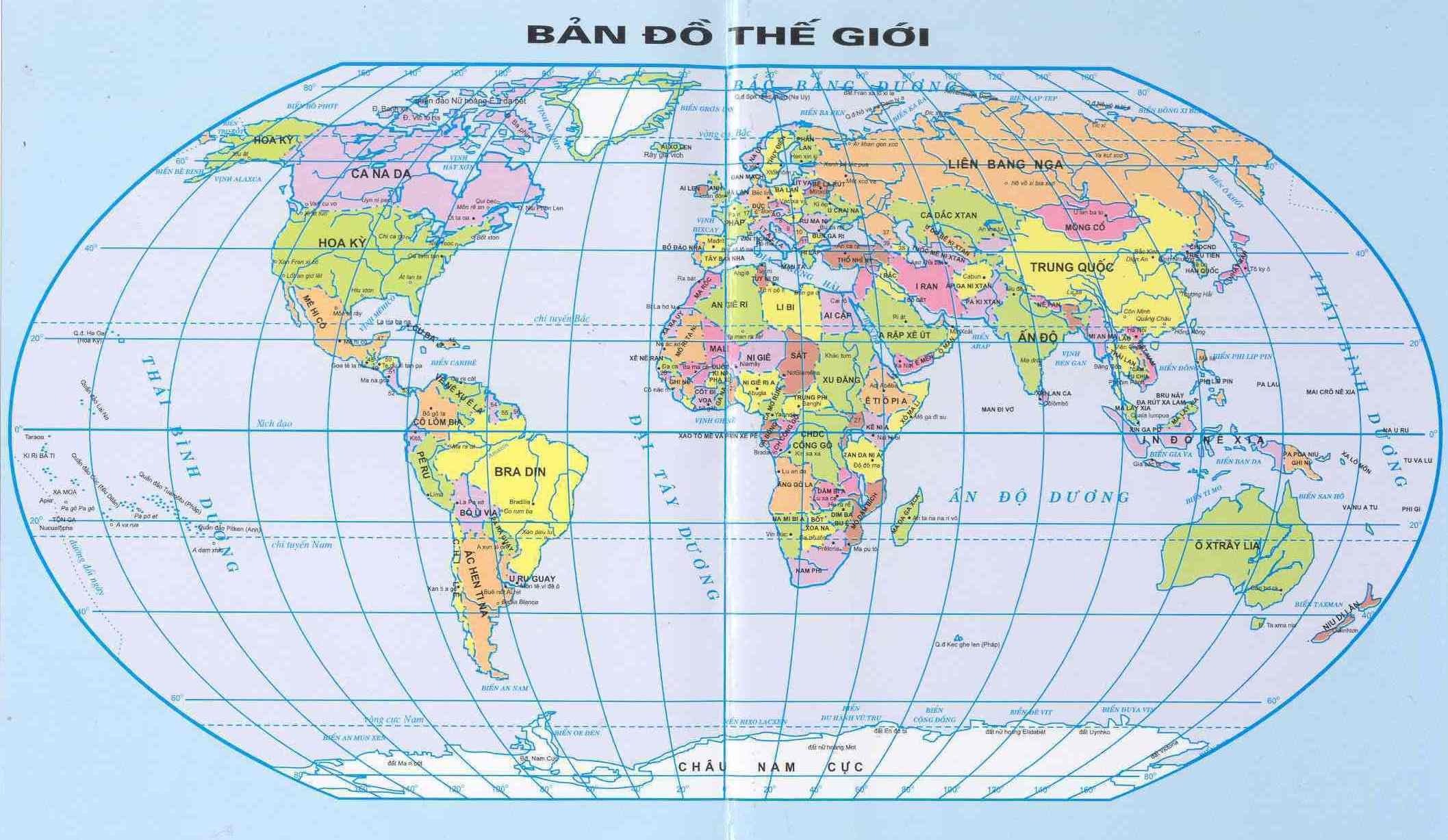 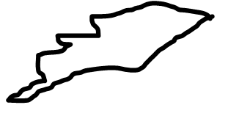 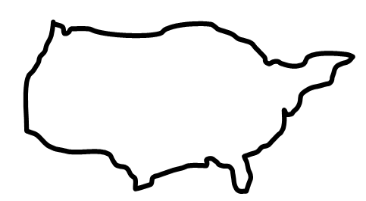 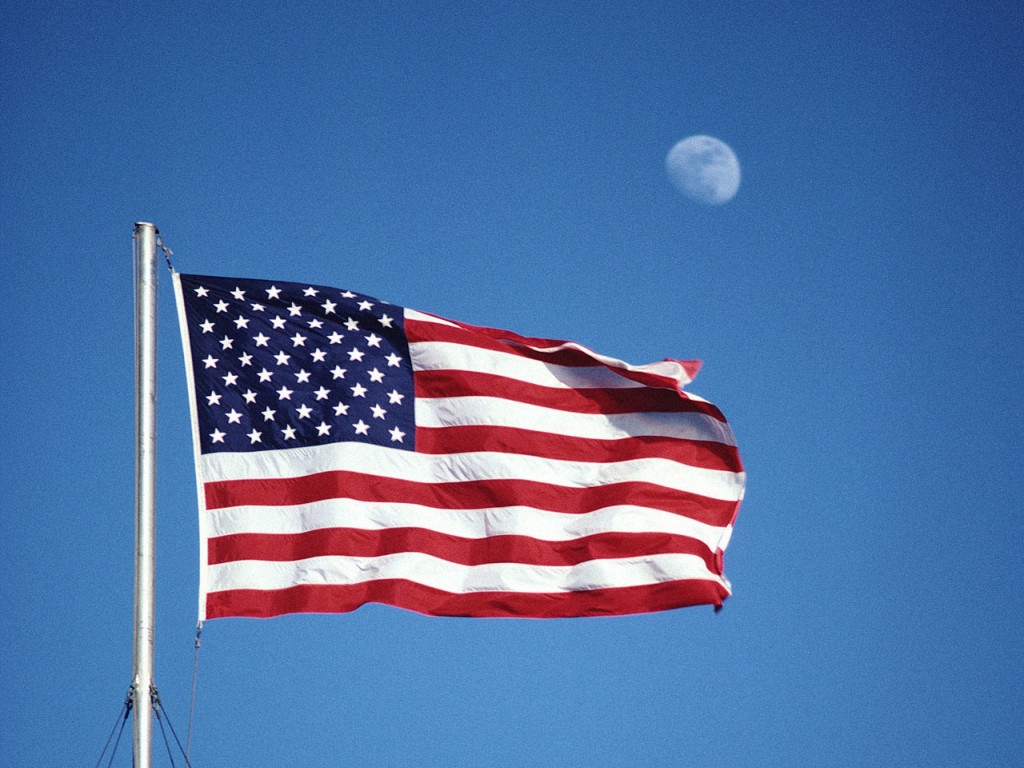 Quốc kì của Hoa Kì
Châu Mĩ (Tiếp theo)
* Quan sát bản đồ thế giới, đọc thông tin trả lời các câu hỏi sau:
 - Hoa Kì giáp với những quốc gia và đại dương nào? 
 - Chỉ trên bản đồ và đọc tên của thủ đô Hoa Kì ?
 - Nêu một số đặc điểm nổi bật của đất nước Hoa Kì (diện tích, dân số, kinh tế, …)?
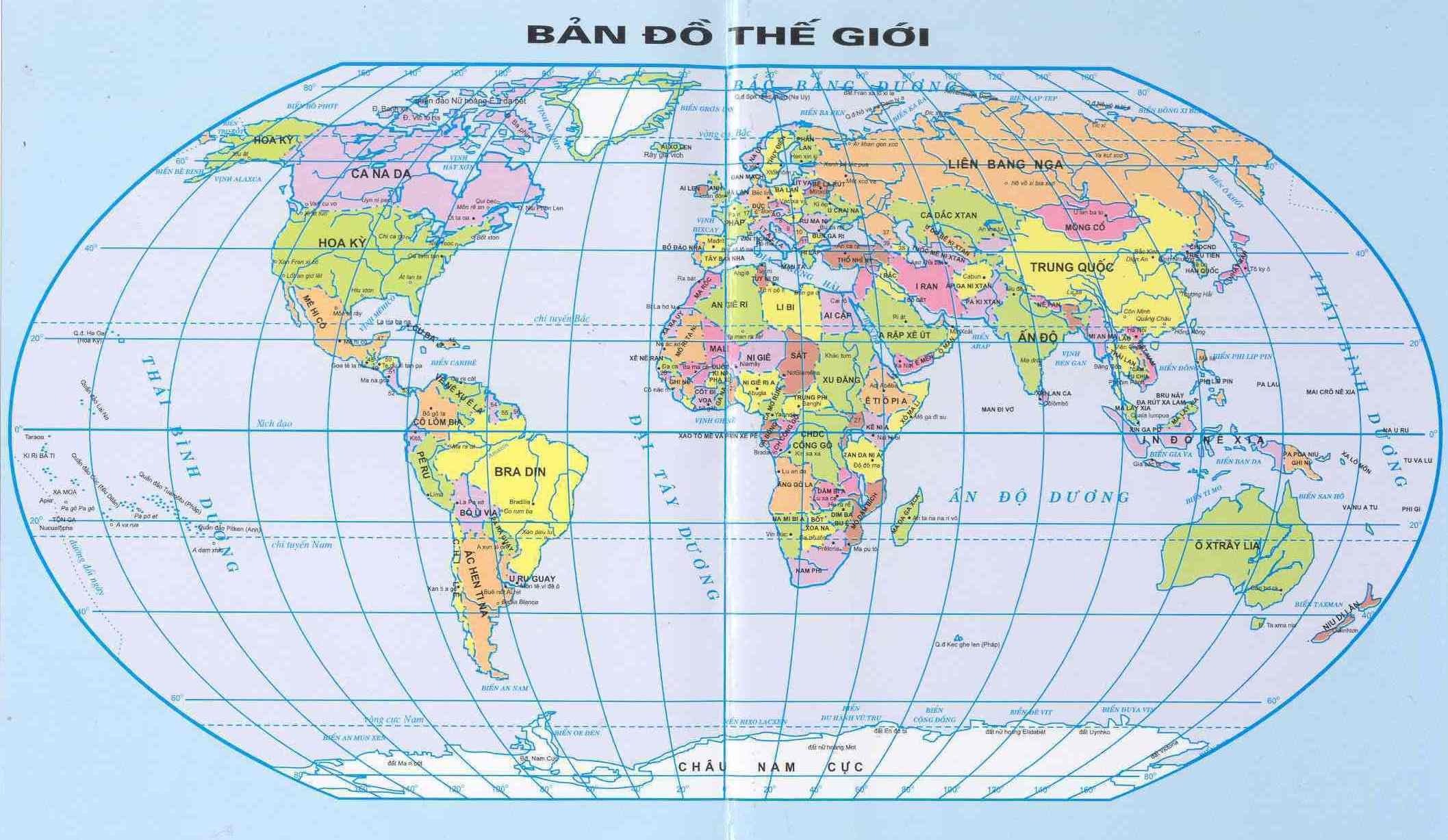 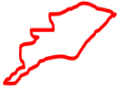 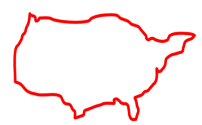 5. Hoa Kỳ:
- Nằm ở Bắc Mĩ
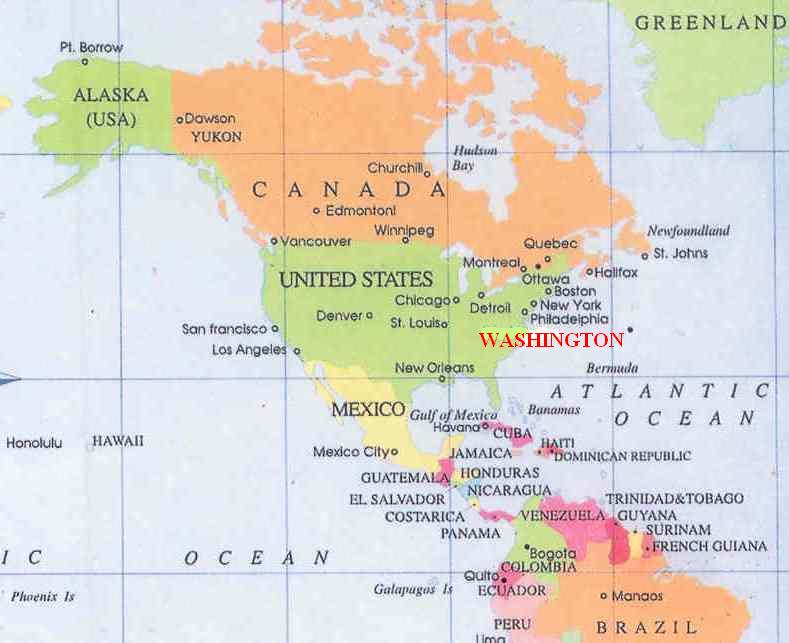 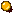 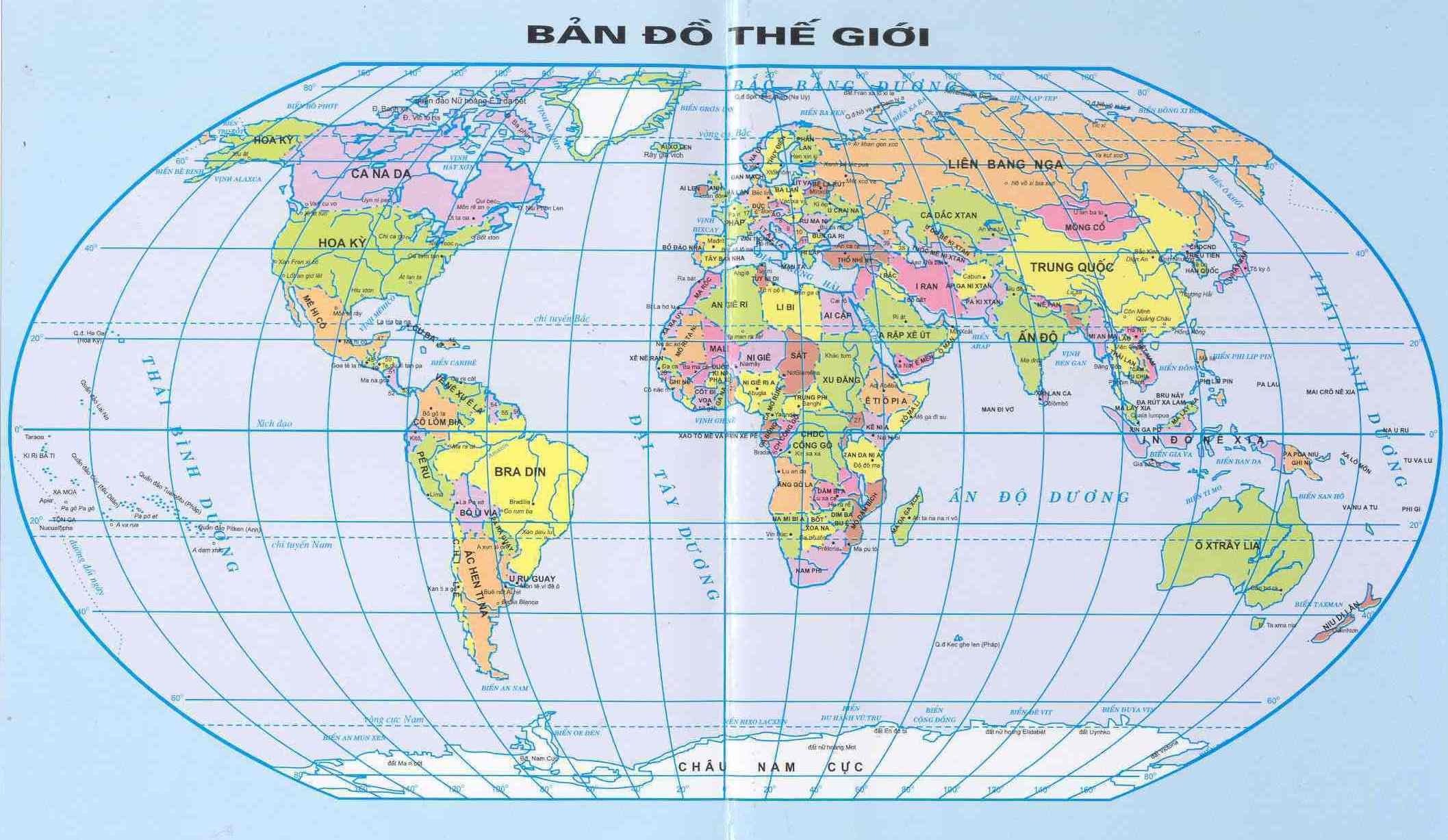 Oa- sinh- tơn
CA-NA-ĐA
HOA KÌ
MÊ-HI-CÔ
Đại Tây Dương
Thái Bình Dương
Thứ năm ngày 25 tháng 3 năm 2010
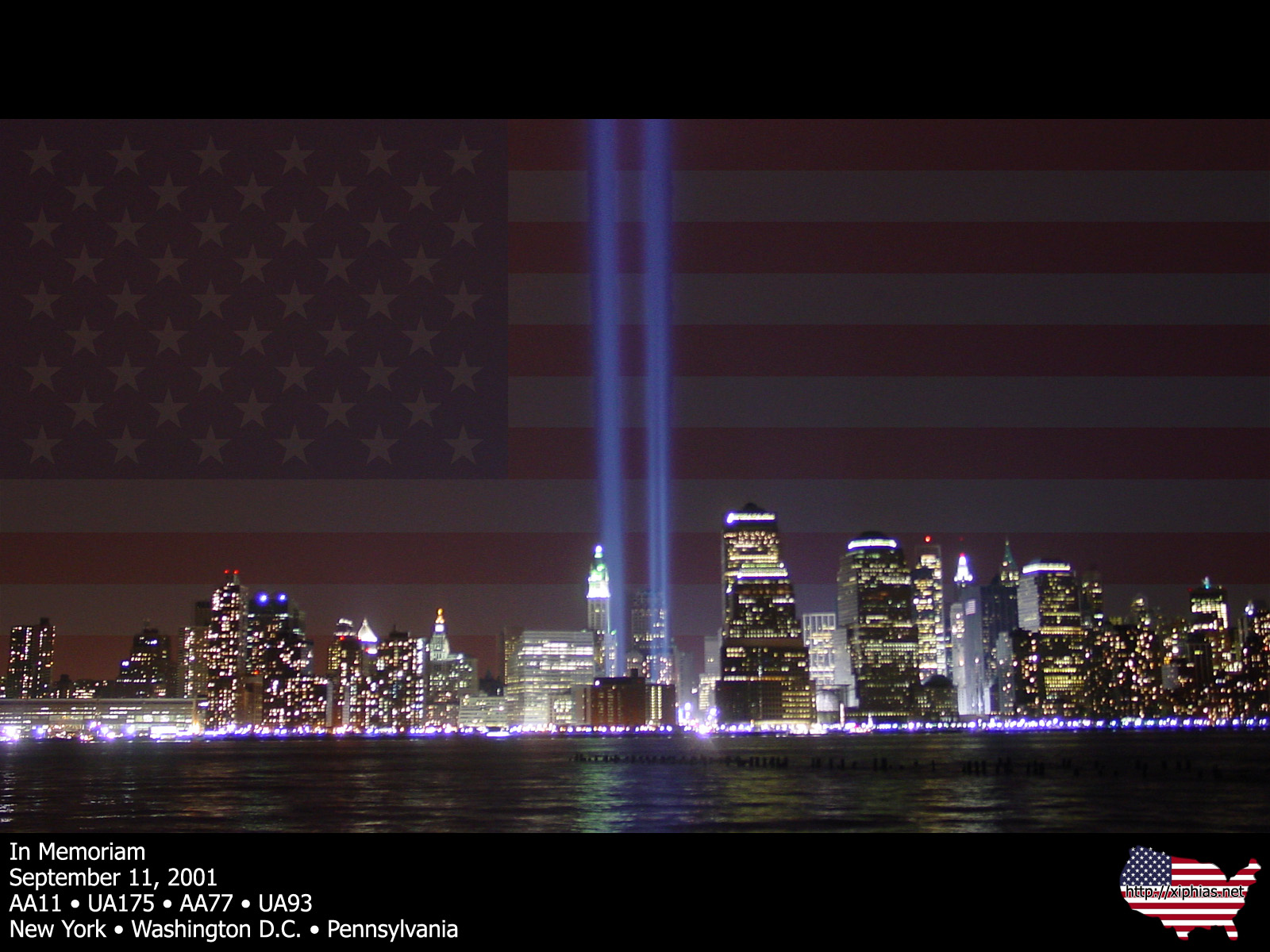 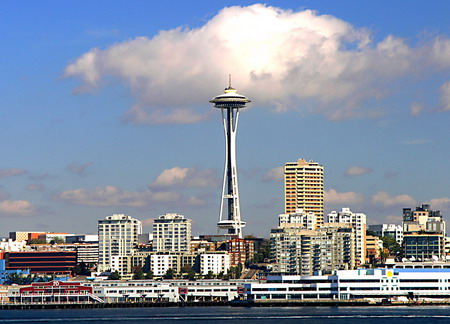 Thủ đô Washington
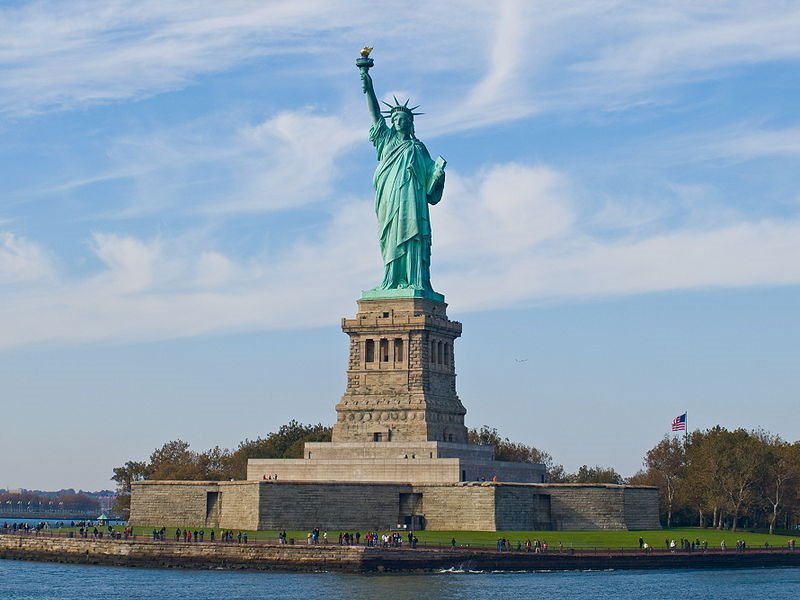 Tượng Nữ thần Tự do, được đặt tại cửa sông Hudson nhìn ra cảng New York.
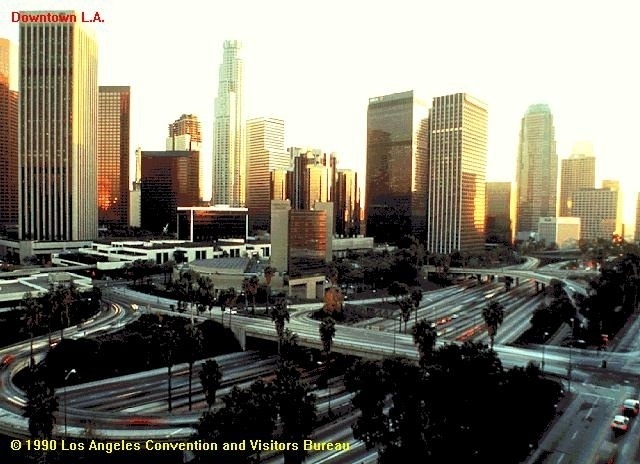 Thành phố Los Angeles
Khuôn mặt bốn vị tổng thống nổi tiếng của Hoa Kì được tạc trên vách núi Rushmore
Châu Mĩ (Tiếp theo)
5. Hoa Kì:
- Diện tích:
đứng thứ 3 thế giới.
9.373.000 km2
- Dân số (năm 2004):
293.027.571 người
, đứng thứ 3 thế giới.
- Kinh tế:
Hoa Kì là một trong những nước có nền kinh tế phát triển nhất thế giới.
Châu Mĩ (Tiếp theo)
5. Hoa Kì:
- Hoa Kì nằm ở Bắc Mĩ, giáp với Ca-na-đa, Mê-xi-cô. Giáp với các đại dương: Đại Tây Dương, Thái Bình Dương.
- Hoa Kì có diện tích đứng thứ ba thế giới và số dân đứng thứ ba so với các nước trên thế giới.
 - Có nền kinh tế phát triển cao, trong đó nhiều ngành công nghiệp đứng hàng đầu thế giới như sản xuất điện, máy móc, thiết bị,…Đồng thời đây còn là một trong những nước xuất khẩu nông sản lớn nhất thế giới.
Về kinh tế: phát triển cao, trong đó có nhiều ngành Công nghiệp đứng hàng đâu thế giới như sản xuất điện, máy móc, thiết bị.......
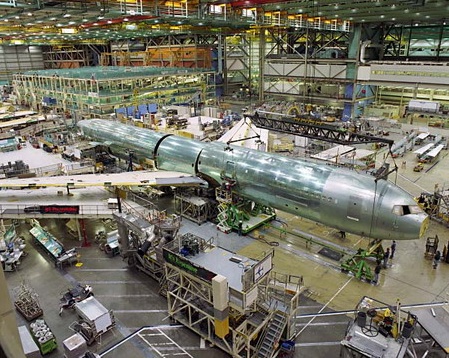 Hãng Boing của Hoa Kì
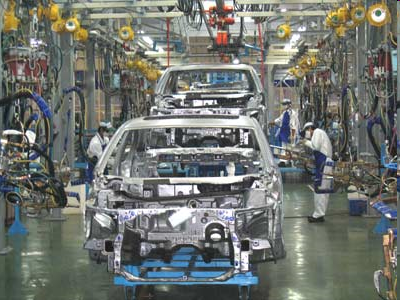 Lò luyện kim
Sản xuất ô tô
Nhà máy sản xuất điện năng lớn nhất thế giới
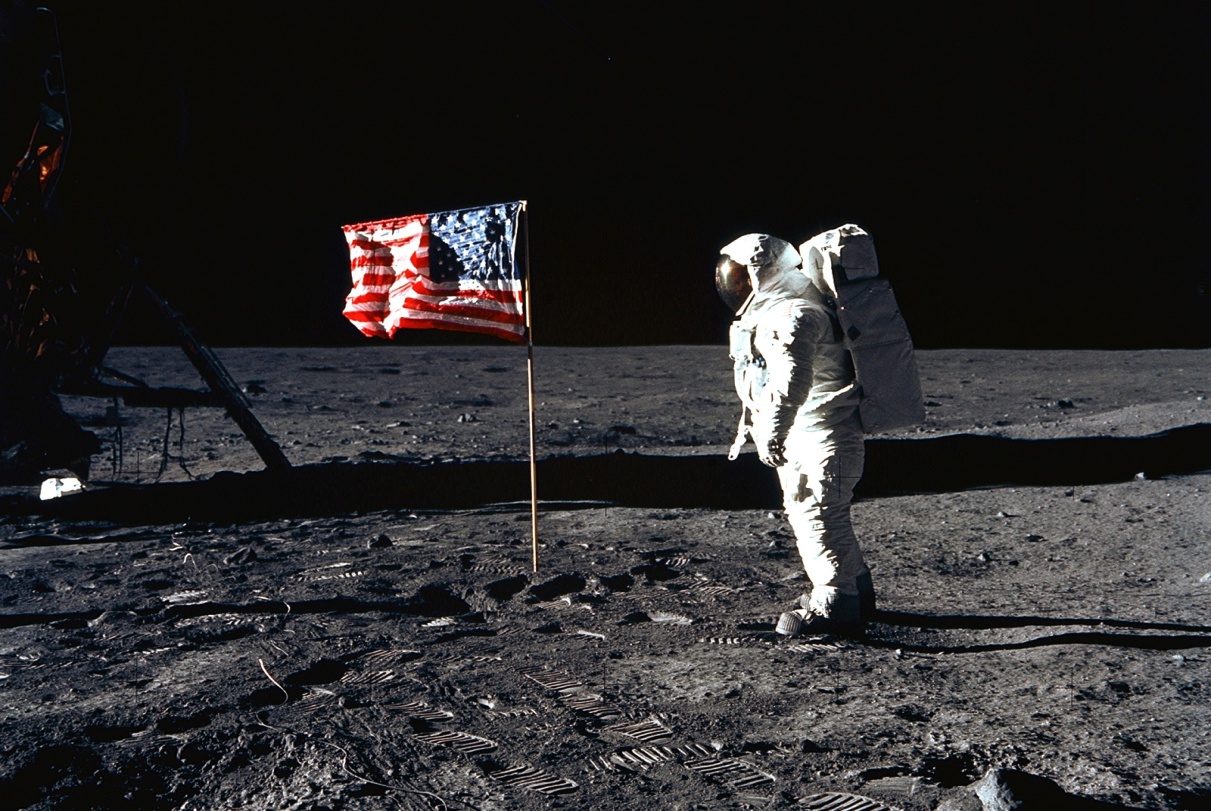 Công nghiệp Hàng không Vũ trụ
21 tháng 7, 1969 Người Mĩ đặt chân lên Mặt Trăng lần đầu tiên
Tàu con thoi Columbia
Châu Mĩ (Tiếp theo)
Bài học:
* Phần lớn cư dân châu Mĩ là người nhập cư. Bắc Mĩ có nền nông nghiệp tiên tiến, công nghiệp hiện đại. Trung và Nam Mĩ chủ yếu sản xuất nông sản và khai thác khoáng sản để xuất khẩu.
- Hoa Kì là một trong những nước có nền kinh tế phát triển nhất thế giới .